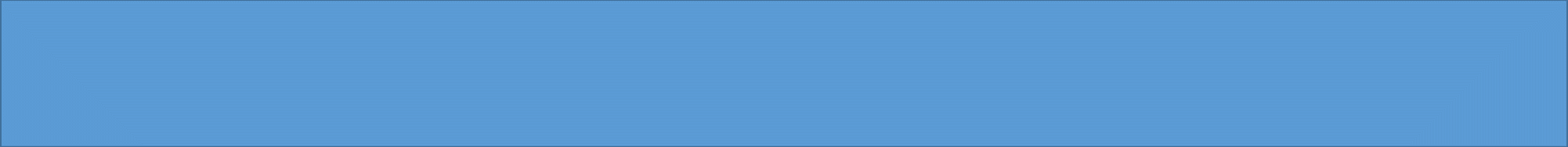 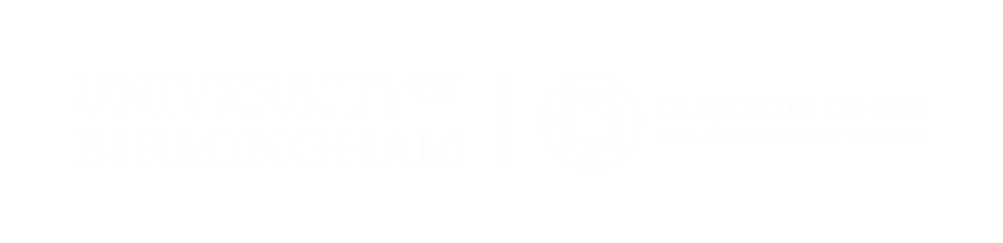 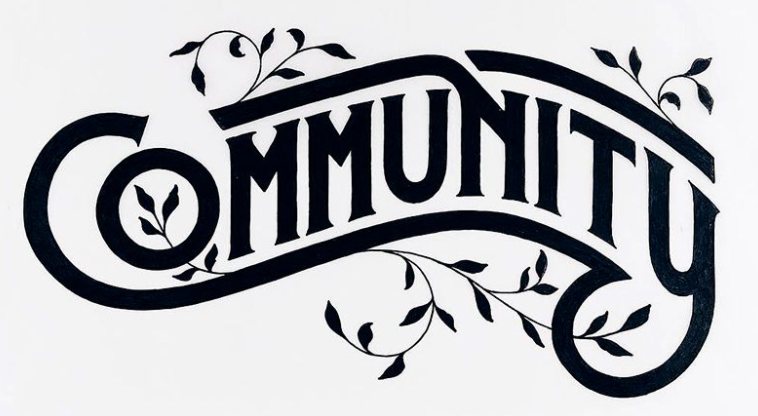 and Service
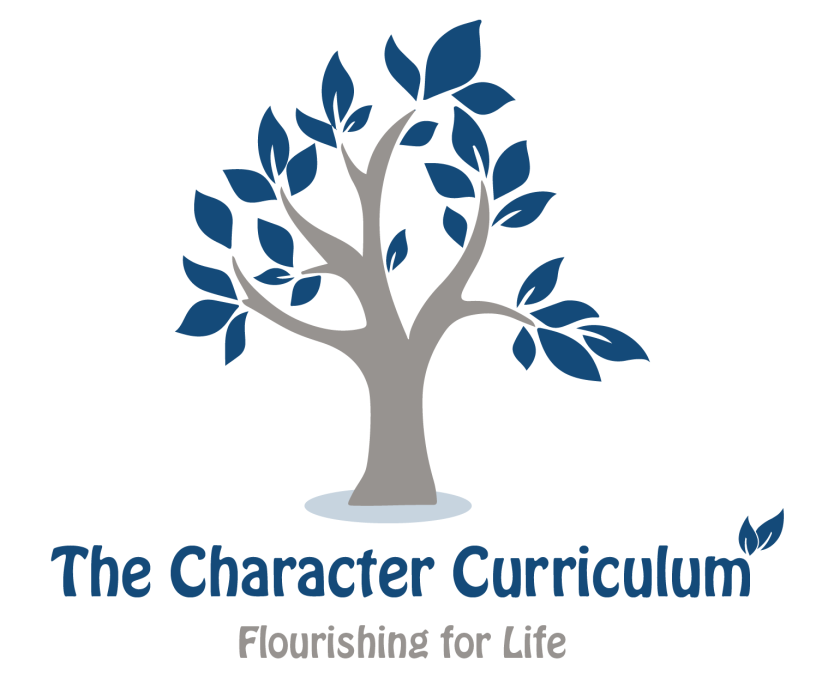 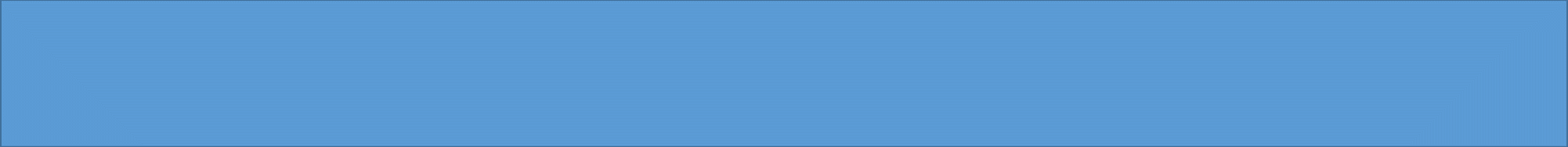 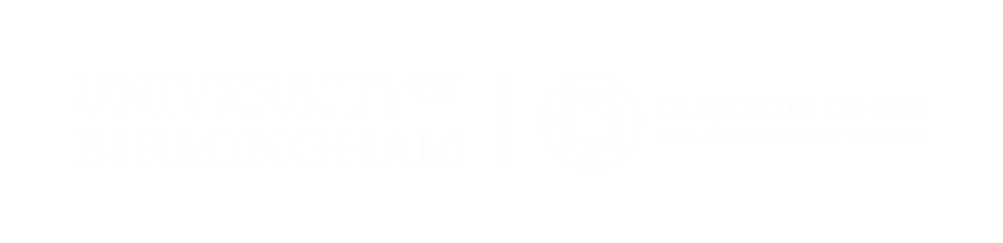 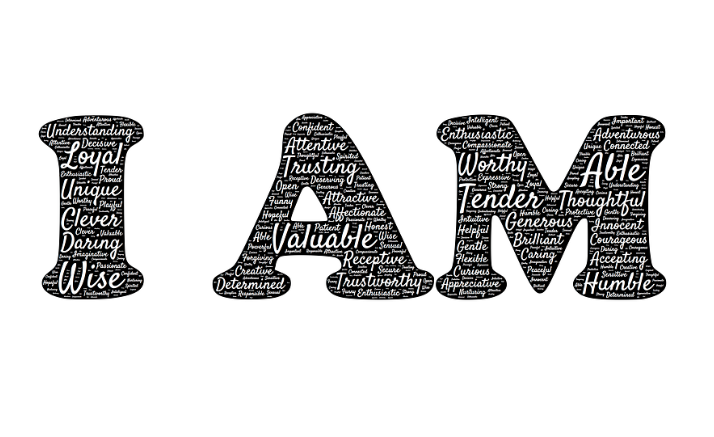 What would your ideal neighbour be like?  Why would they be a good neighbour? What virtues or character traits would they display?
Who am I?

Each of us is unique. It’s what makes us special and the world a more interesting place. Using the ‘Who am I?’ worksheet, write down some of the things that make you who you are.

Share your profile with your partner and take some time ask each other questions about your unique qualities.
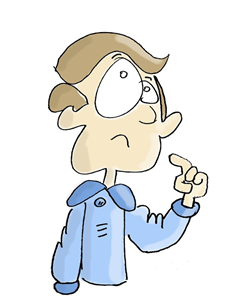 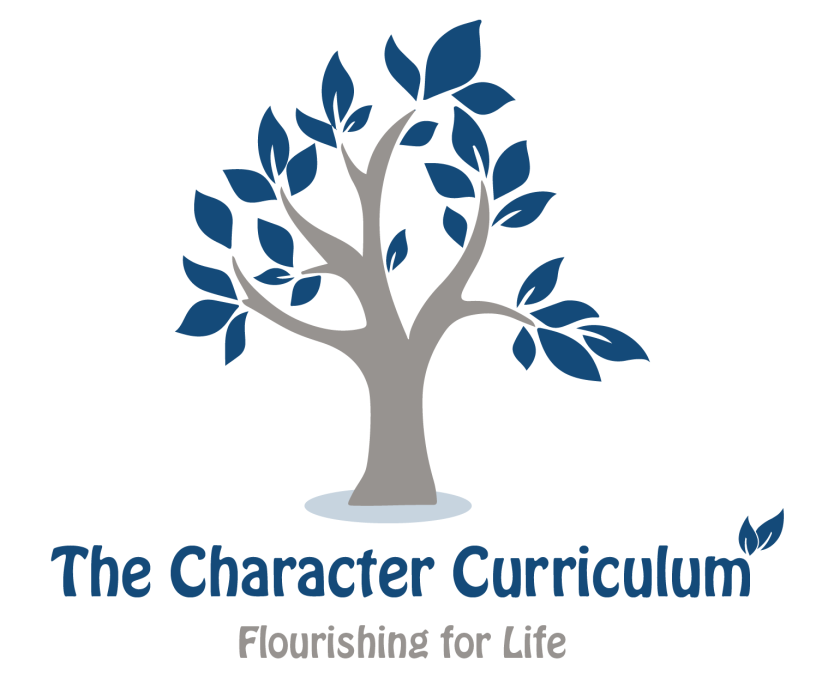 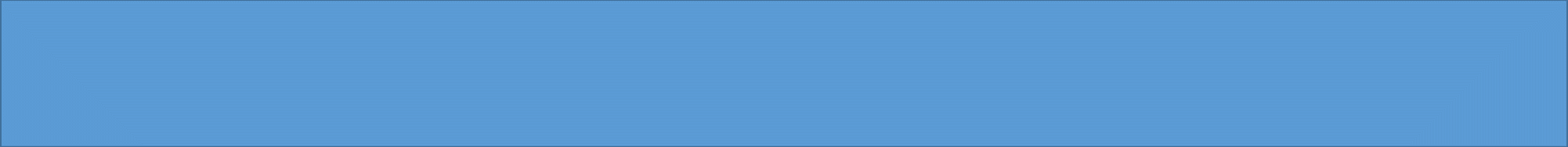 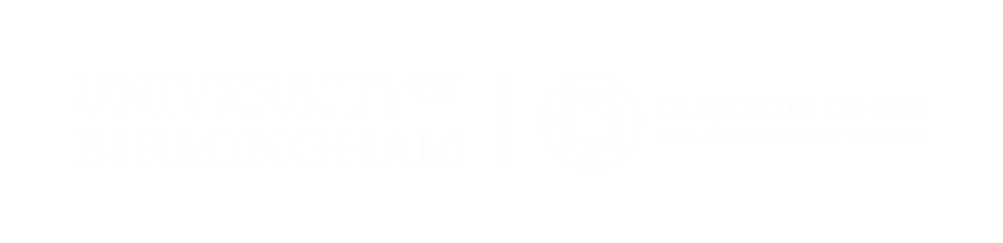 What is a community? 

What does a community mean to you?

What communities do you belong to? 

What does it mean to be a part of these communities? 

How does the community function in a practical way? 


As a class, brainstorm these ideas and draw up your definition of what a community is.
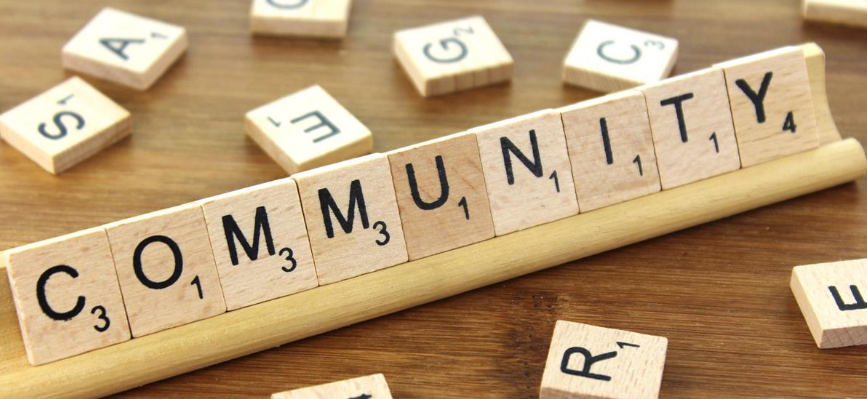 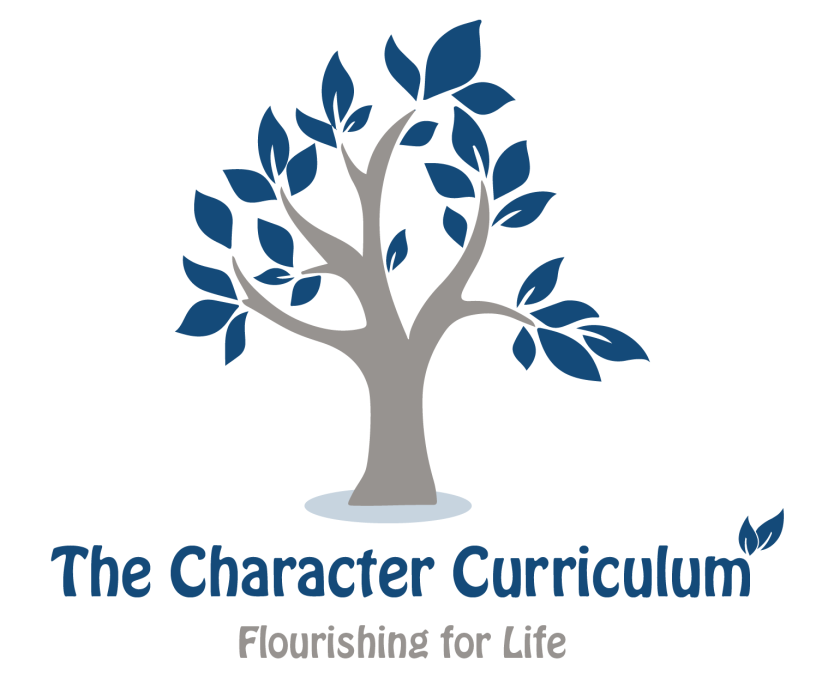 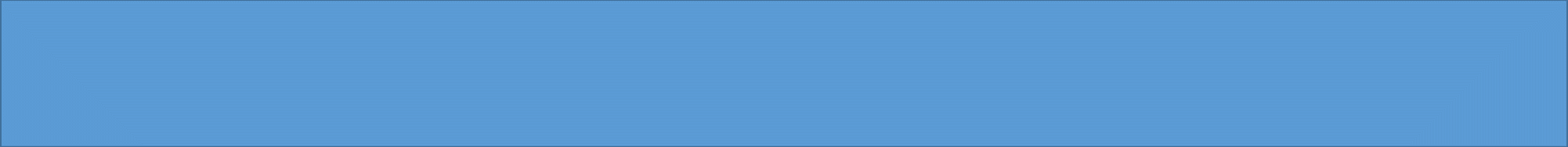 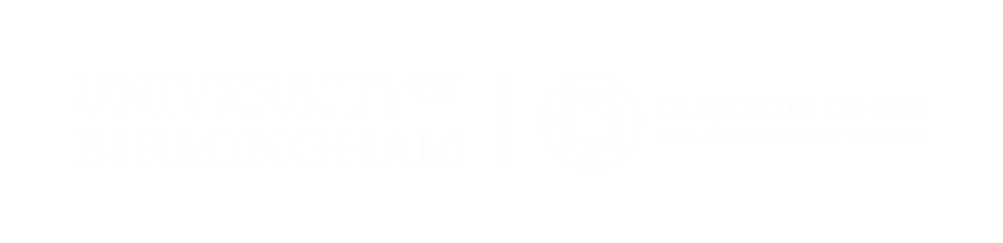 What communities do I belong to? 
 
Think of all the communities that you are a part of, write them on a spider diagram and compare them with your partner

Do you and your partner cross over in any of your communities? What are the similarities and differences?

Choose one of your communities and feedback to the class about why you enjoy being part of it.
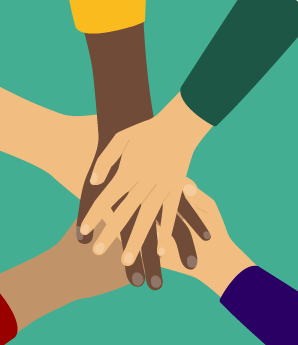 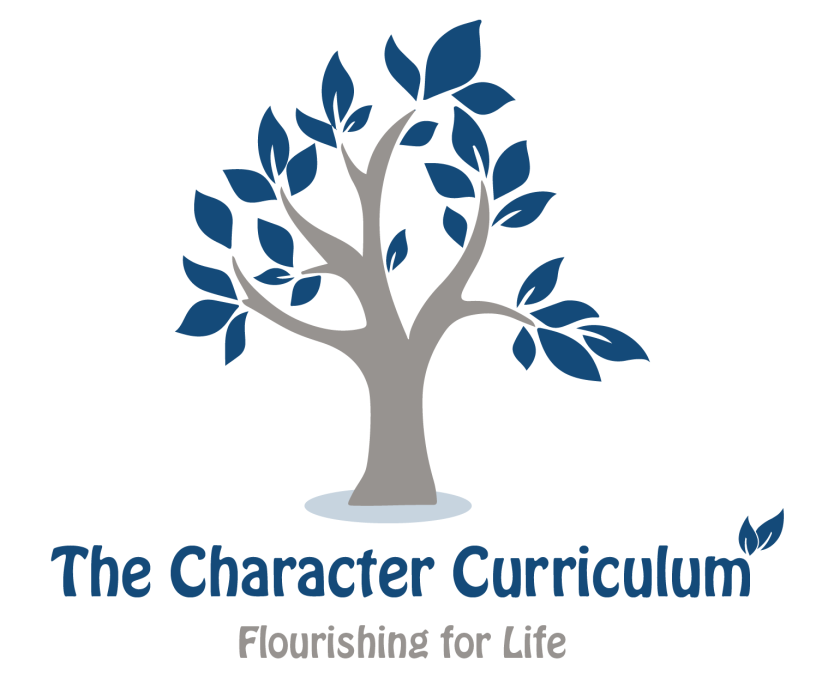 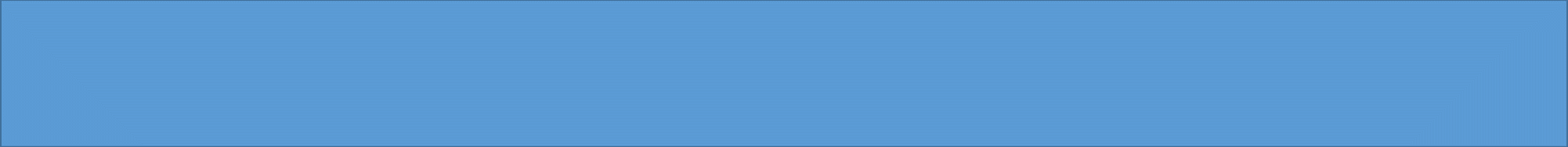 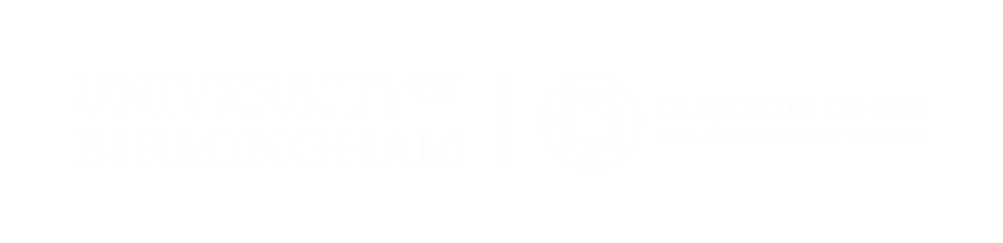 Diamond Nine

The cards describe different types of people in a community.
 
Use the cards on the desk and place them in order of importance to you. 
 
Why have you arranged them in that order?

What is most important in a community?

Why do you believe that?

Can you match any character virtues to the types of people you have ranked highest?
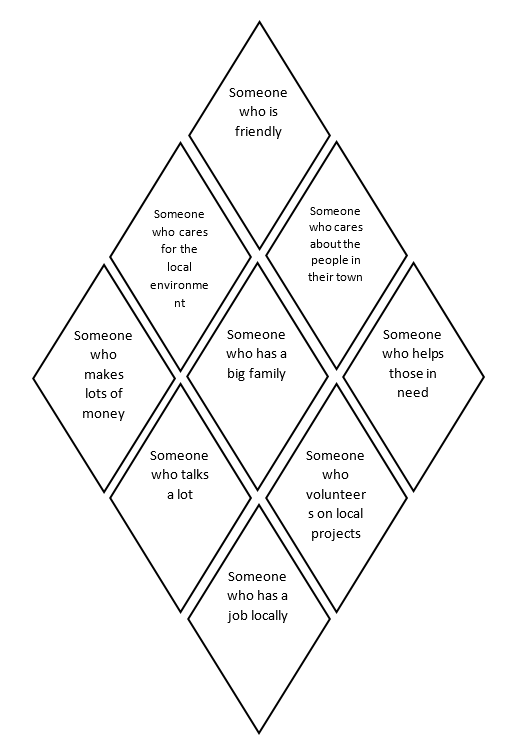 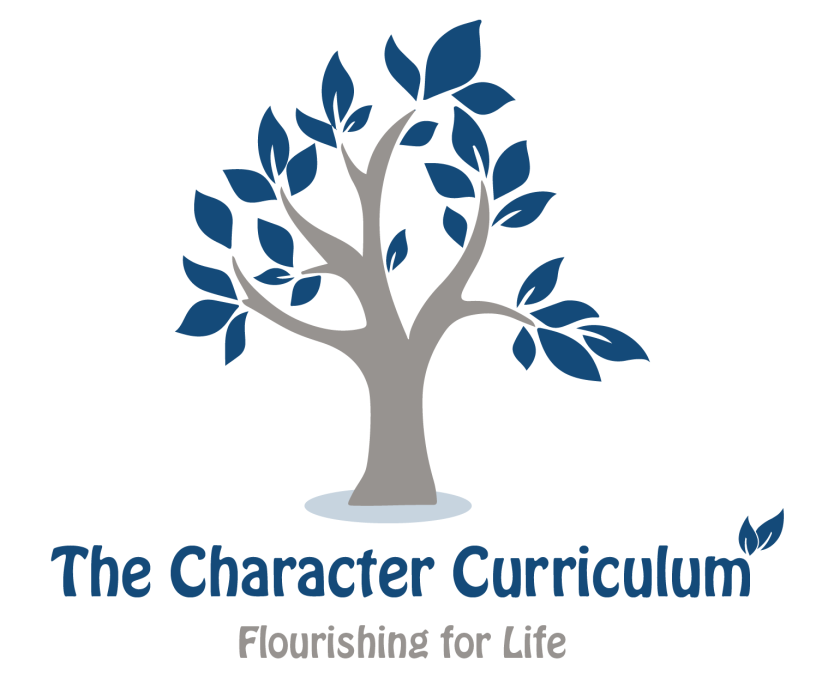 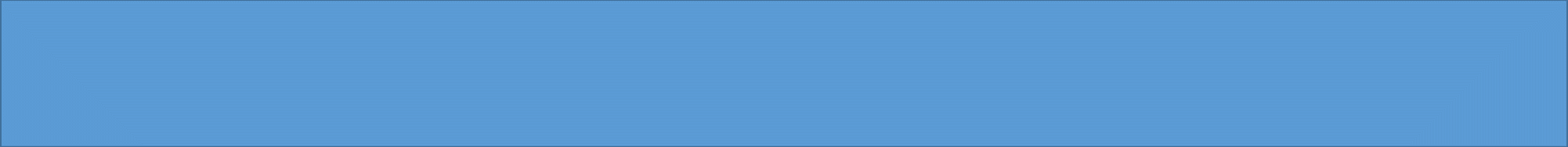 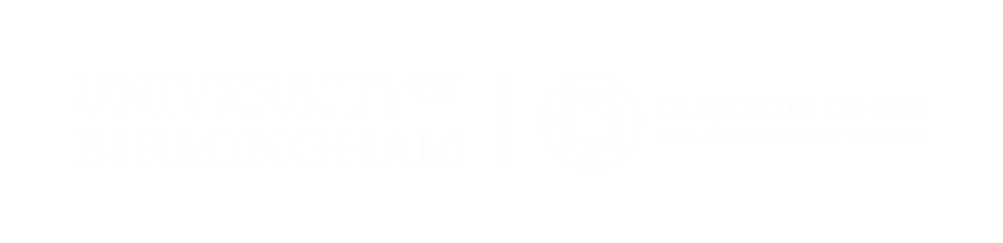 Journal Entry

How might you use your unique character, skills and attributes to play a role in your community? 

Use your ‘Who am I’ exercise to  reflect on your gifts and character and write a journal entry that outlines:
 
The role you play in the various communities that you belong to.

Practical ways you might serve your communities. 

The virtues you would like to develop in order to make a difference in your communities.
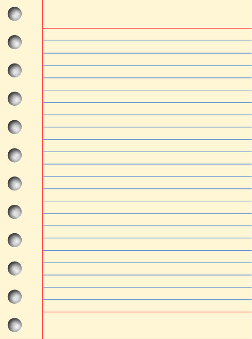 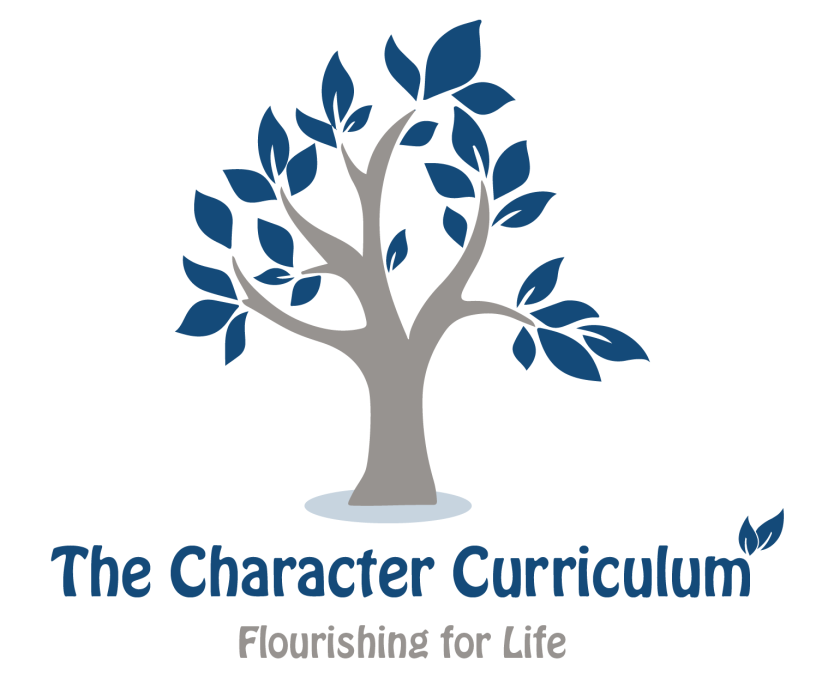 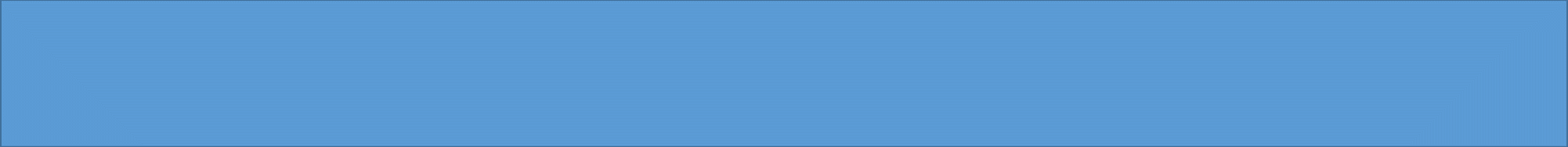 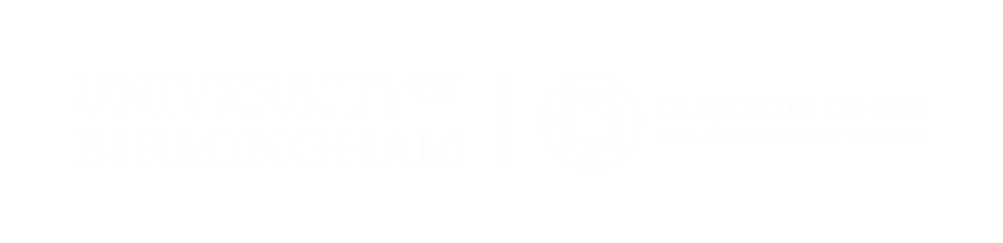 Promoting a positive community


In what ways could you employ the key virtues of gratitude, neighbourliness, respect, service, confidence or teamwork to promote a positive community? 

How might this look in your school community? 

Pick two virtues and explore some practical examples. Share these with the group for discussion.
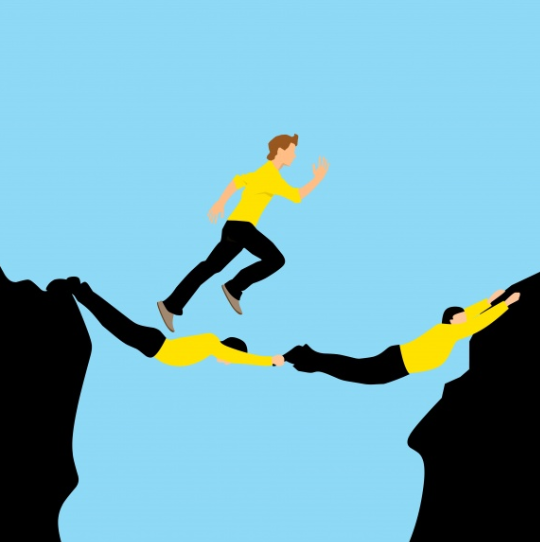 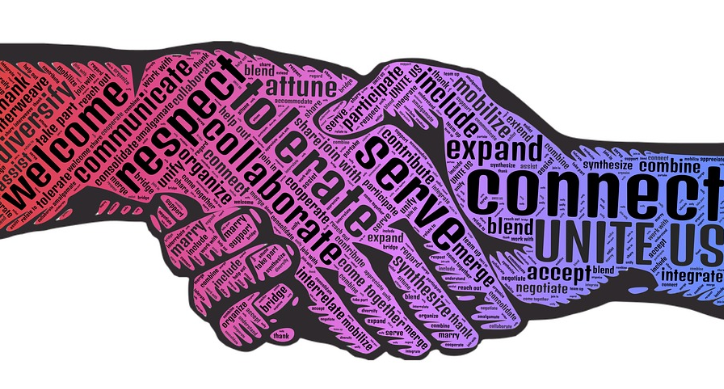 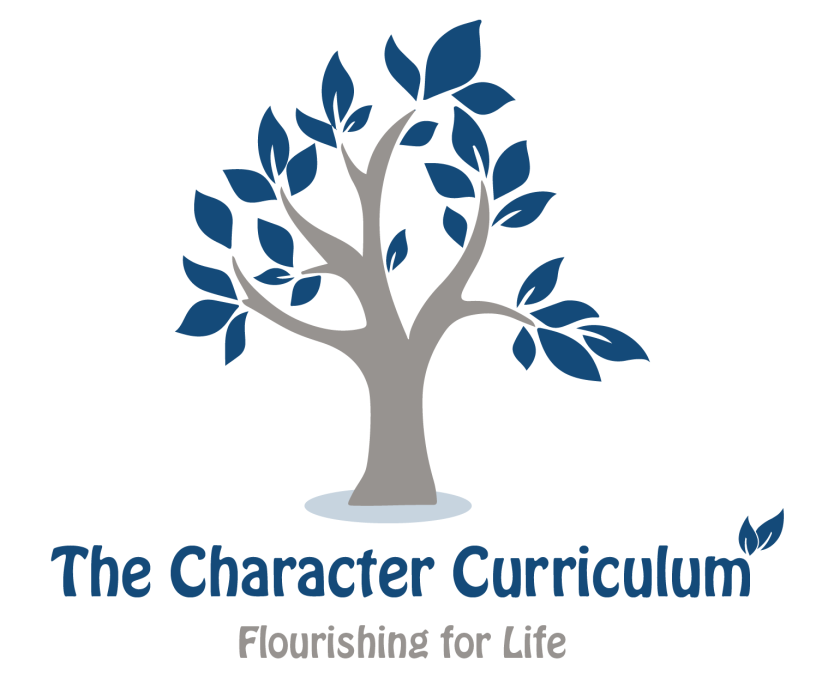